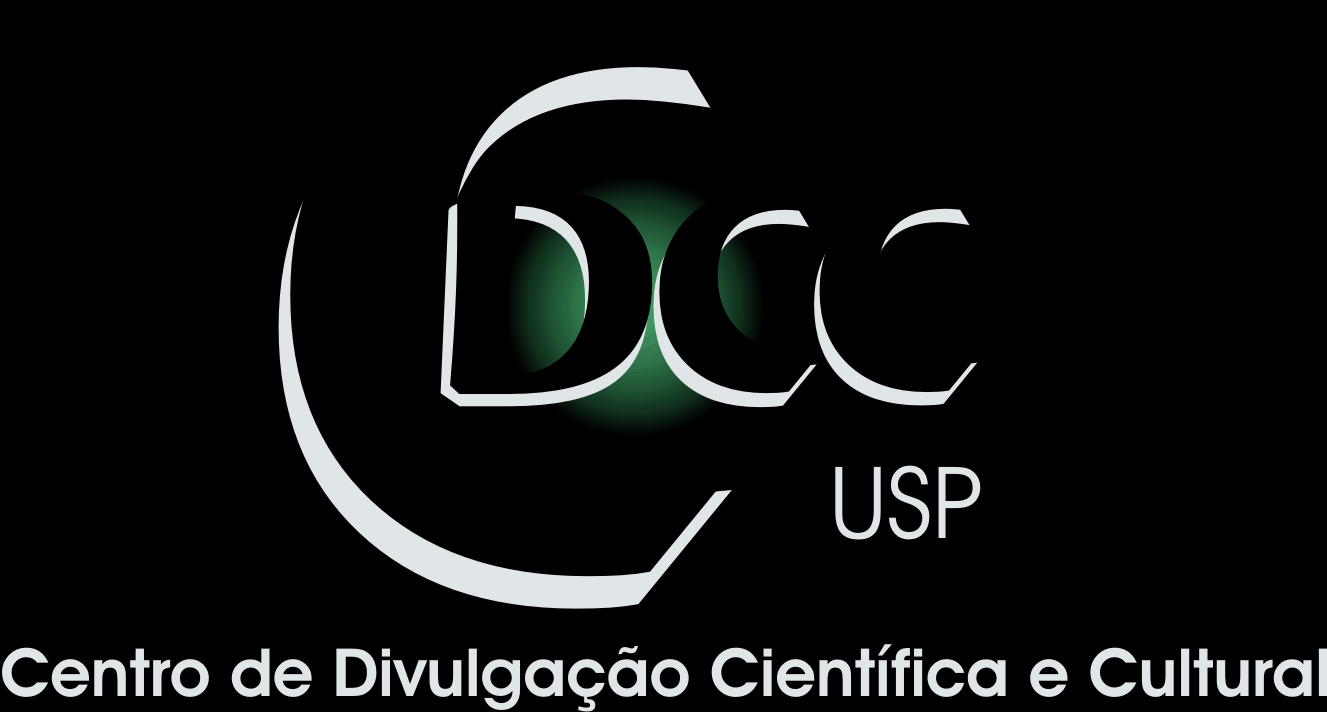 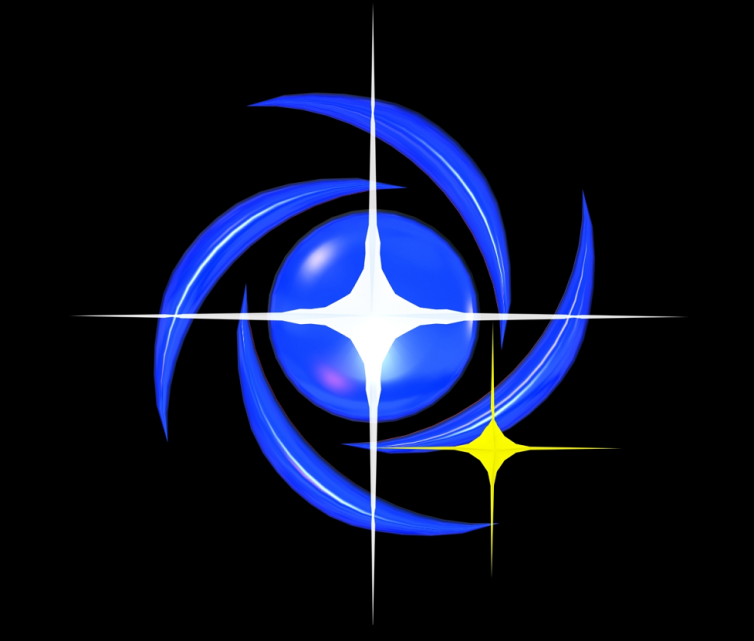 O EQUINÓCIO DE OUTONO
Natália Palivanas
natalia.palivanas@gmail.com
No dia 20 de Março de 2015,
a Terra transitou
pelo Equinócio de Março,
marcando o início do Outono
no hemisfério Sul.
Mas... 
O que é Outono?
O que é Equinócio?
O OUTONO
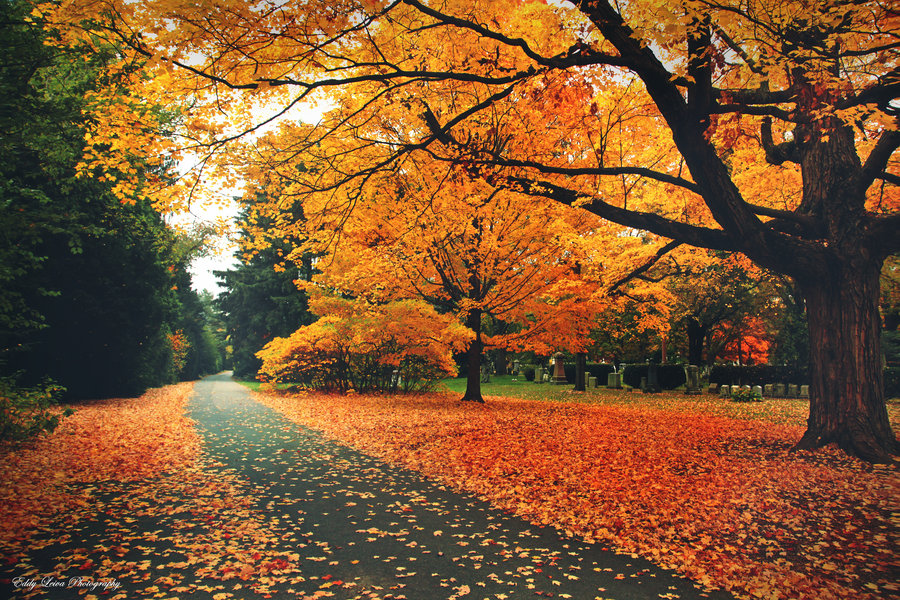 Temperaturas amenas


Folhagem amarelada


Noites mais longas
E na visão astronômica?
ESTAÇÕES DO ANO
?
Sol
Terra
Hemisfério Norte
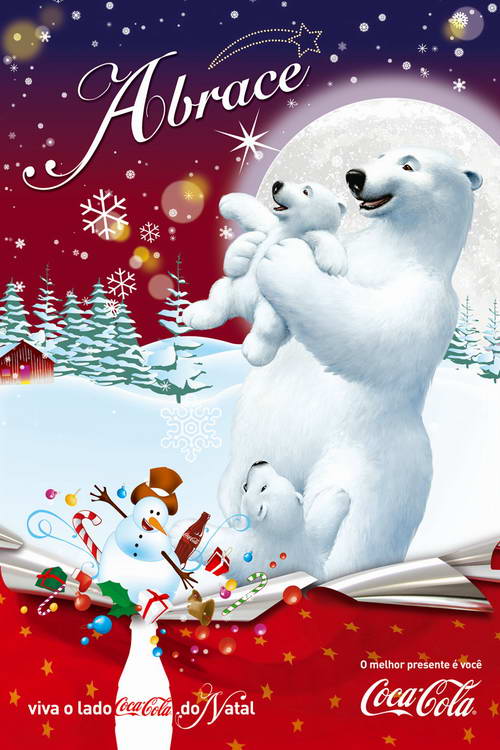 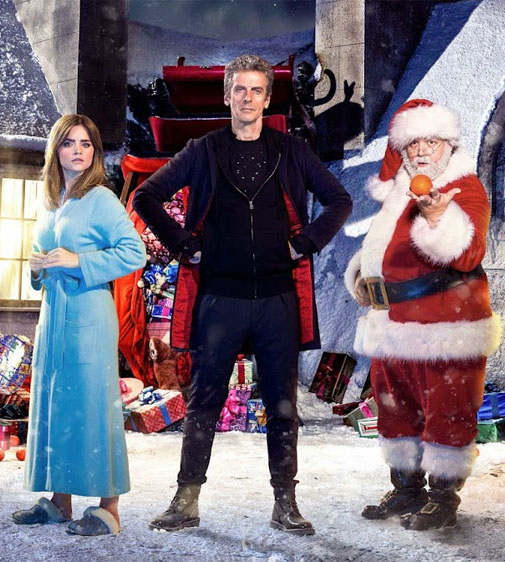 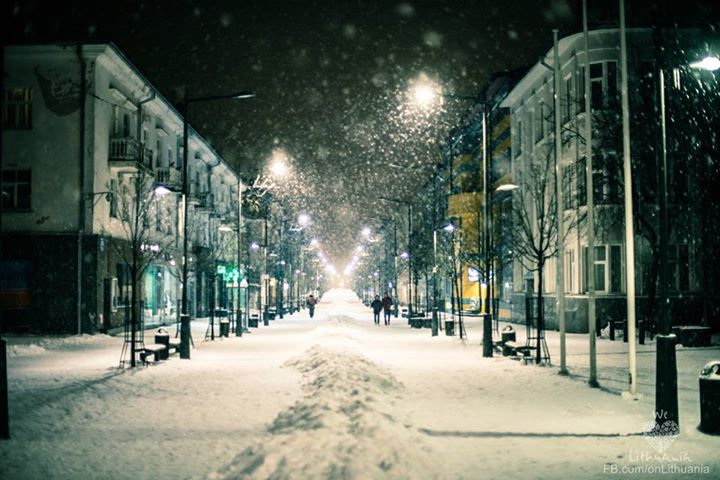 Hemisfério Sul
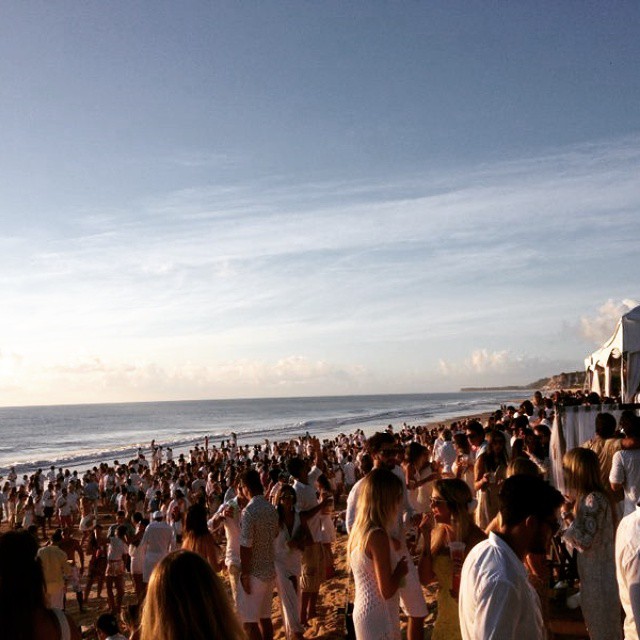 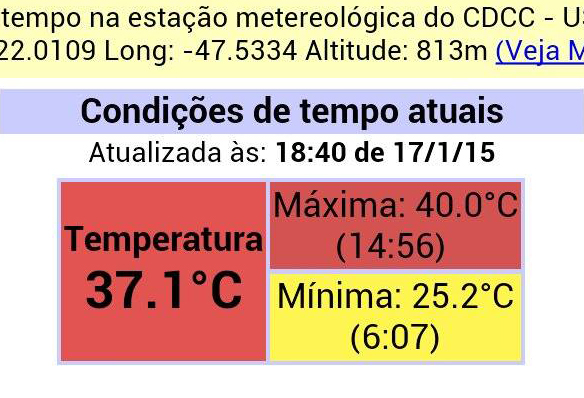 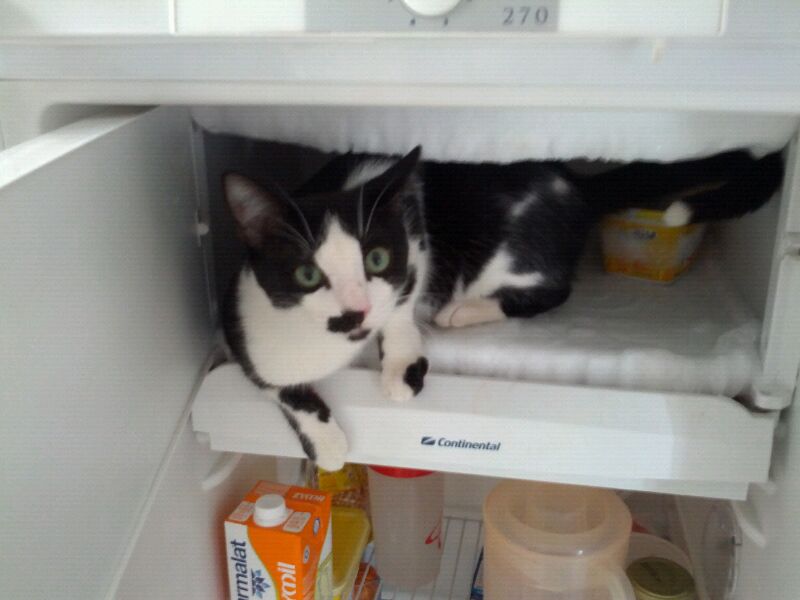 ÓRBITA DA TERRA
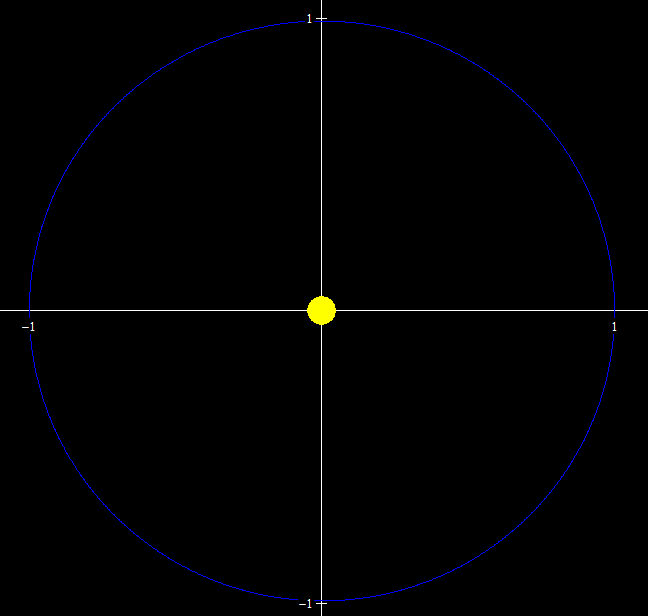 (UA)
(UA)
Periélio: 147 milhões de km
Afélio: 152 milhões de km
Excentricidade: 0.01671123
EXCENTRICIDADE
Quanto maior a excentricidade da órbita,
mais acentuada sua forma de elipse

Uma circunferência tem excentricidade = 0
(UA)
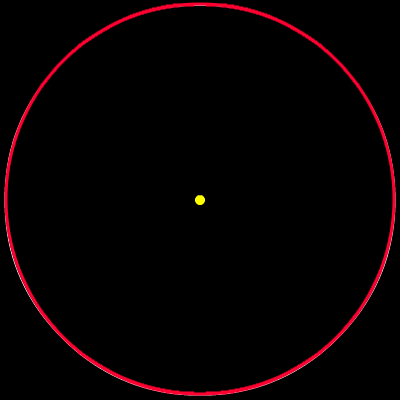 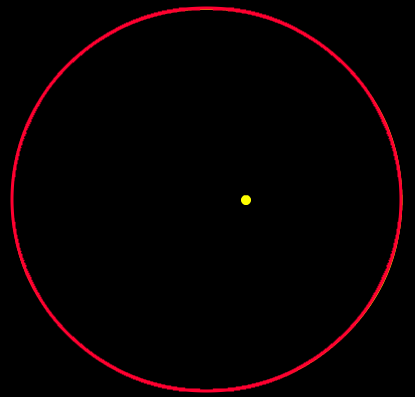 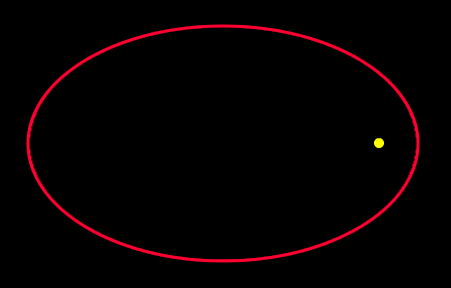 COMETA HALLEY
e = 0.967
PLUTÃO
e = 0.2488
TERRA
e = 0.0167
EIXO DE ROTAÇÃO
DA TERRA
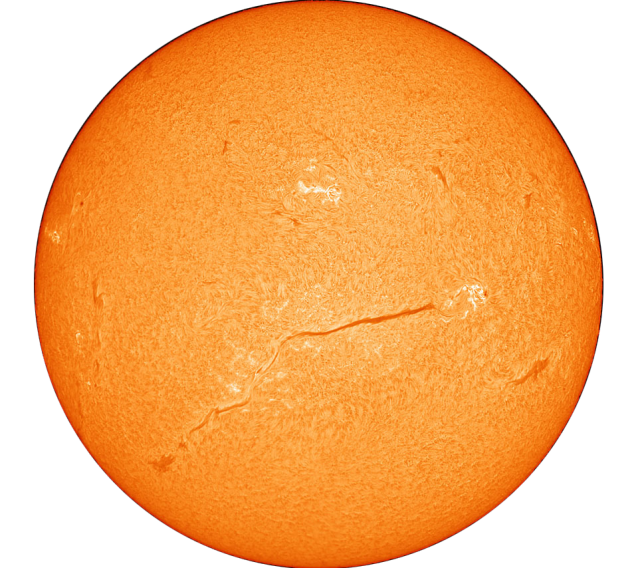 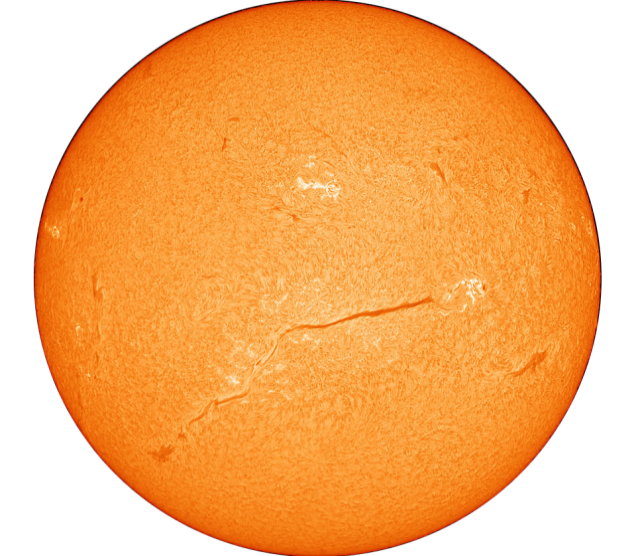 ~23.5°
N
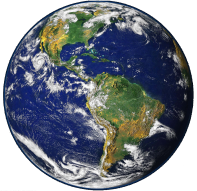 S
Imagem fora de escala
Vídeo: Espaçonave Terra – Episódio 1 (1996)
ESTAÇÕES DO ANO
NO HEMISFÉRIO SUL
OUTONO
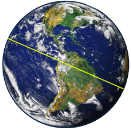 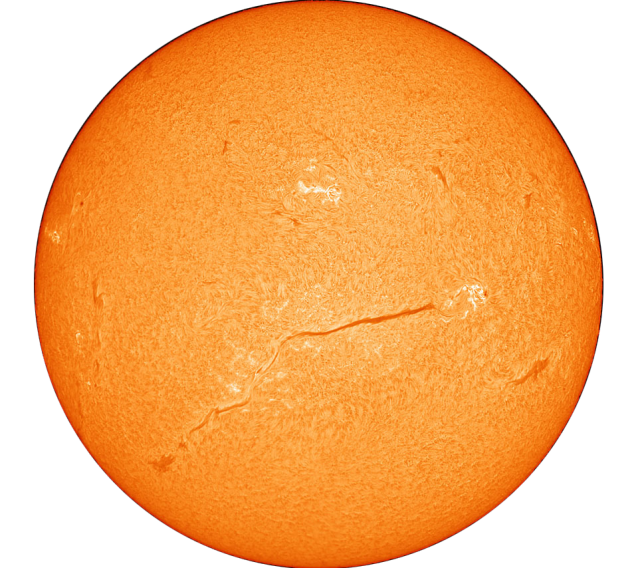 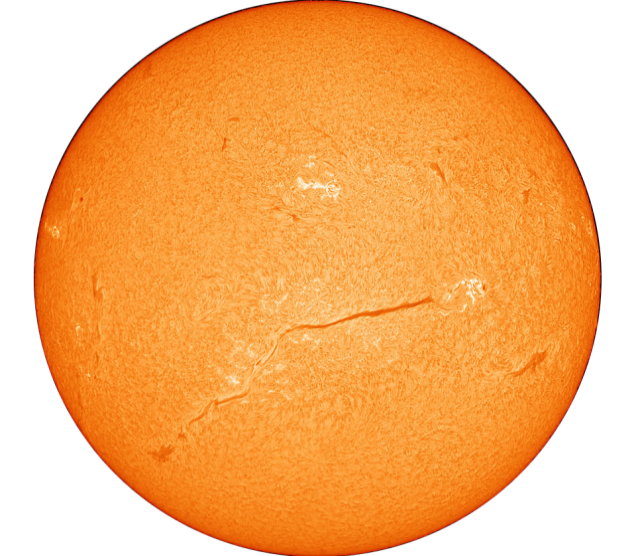 VERÃO
INVERNO
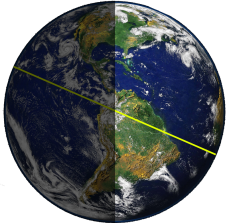 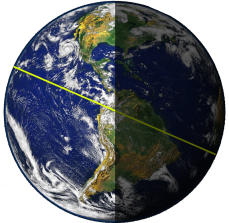 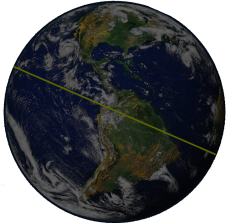 PRIMAVERA
Imagem fora de escala
Satélite geossíncrono Meteosat
Imagens no mesmo horário e local da Terra
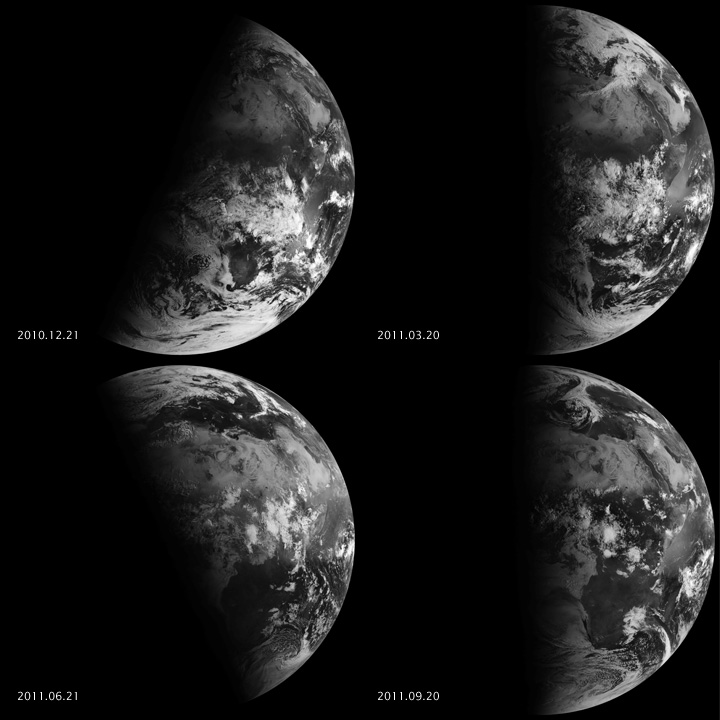 Fonte: NASA Earth Observatory
Mas...



e o Equinócio?
Elementos da esfera celeste
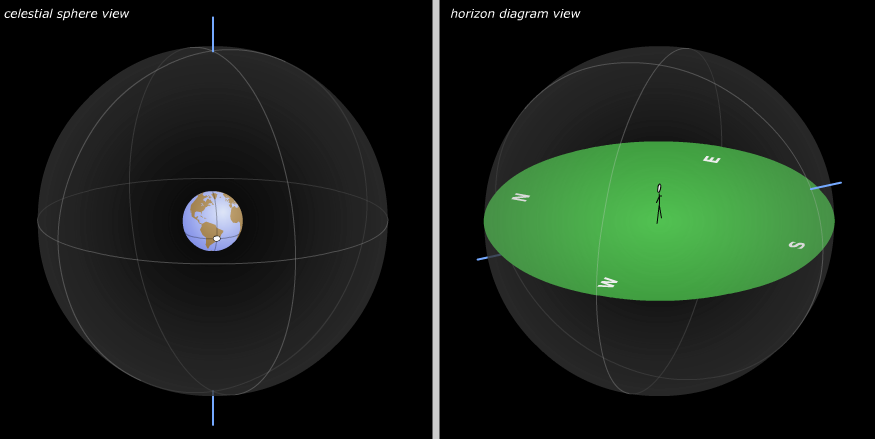 Polo Celeste Norte
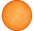 Eclíptica
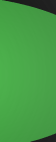 PCS
PCN
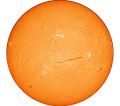 Equador Celeste
Polo Celeste Sul
Coordinate System Comparison
Imagem fora de escala
Eclíptica
Projeção da trajetória aparente do Sol observada a partir da Terra.
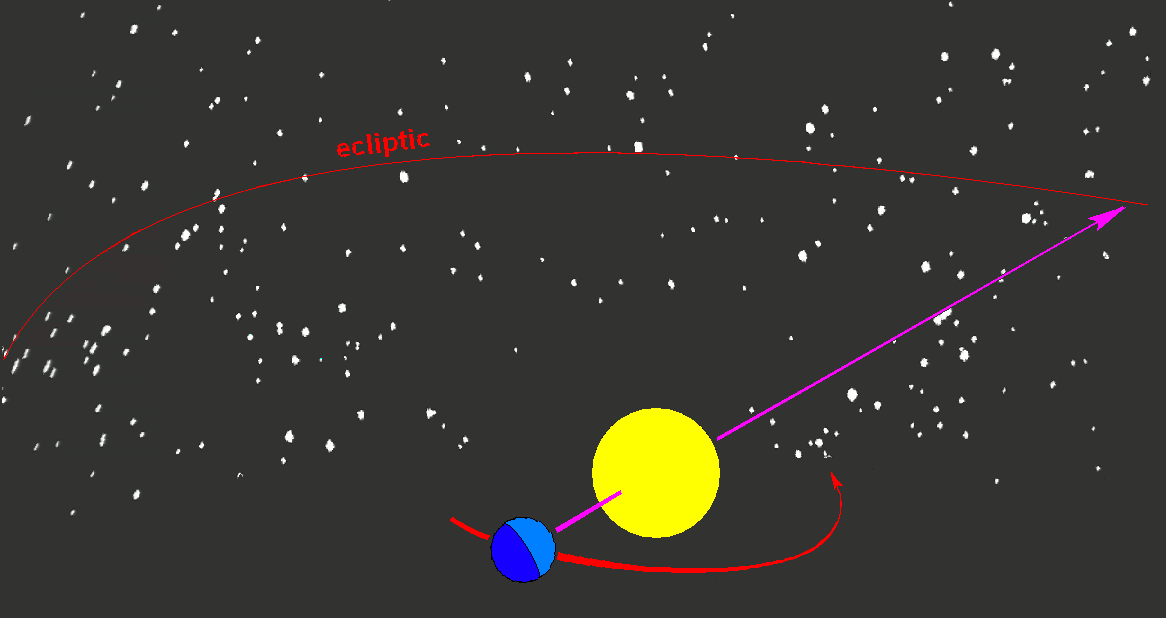 Visão Geocêntrica
Polo Celeste Norte
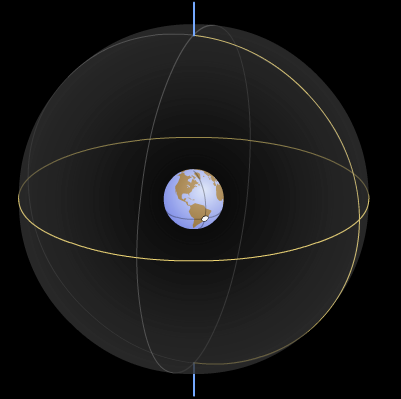 ϒ
Equinócio
de março
Eclíptica
Equador Celeste
Equinócio
de setembro
Ω
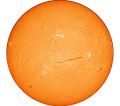 Polo Celeste Sul
Ecliptic Simulator
Incidência de raios solares
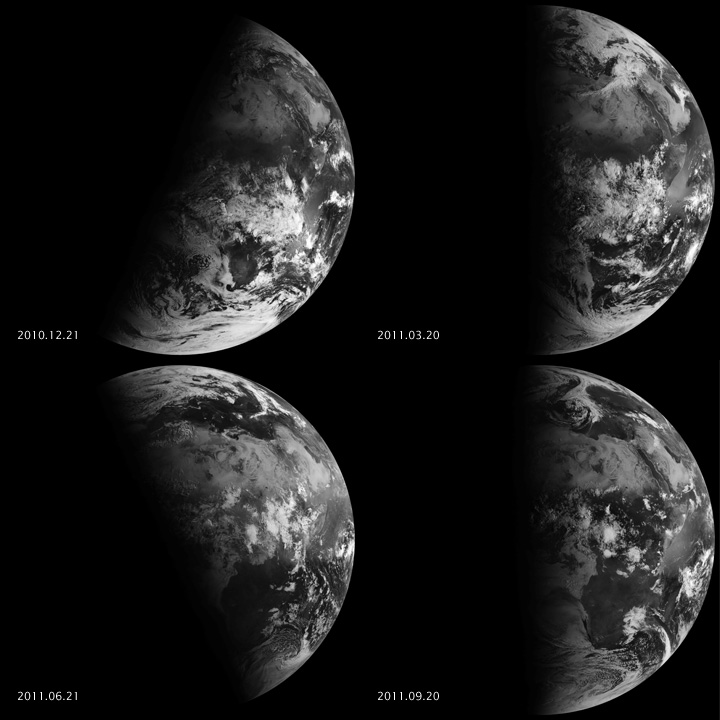 Equinócio
de Primavera
Inverno
Verão
Equinócio
de Outono
Equinócio
de Outono
Verão
Equinócio
de Primavera
Inverno
Fonte: NASA Earth Observatory
Satélite geossíncrono Meteosat
Uma imagem por dia no mesmo horário e local da Terra
Vídeo: NASA Astronomy Picture of the day (19/03/2014)
UM POUCO DA CULTURA
Clima propício para cultivo de plantação no hemisfério norte: celebrações e deusas pagãs pelo renascimento da natureza.
Marca o início do calendário persa Solar Hijri, seguido pelo Irã e Afeganistão. Em 20 de março de 2015, iniciou-se o ano 1394 iraniano.
Páscoa cristã e judaica (Pessach): primeiro domingo depois da lua cheia após o equinócio de março.
OSTARA / EOSTRE / EASTRE
Deusa da fertilidade e renascimento na mitologia anglo-saxã
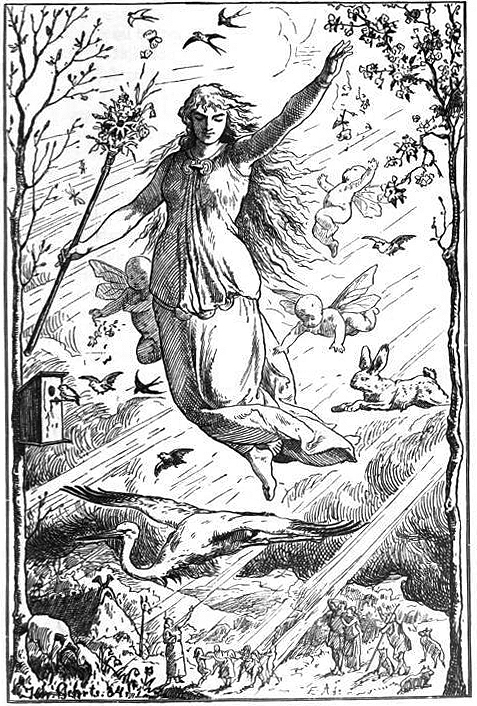 Obrigada!
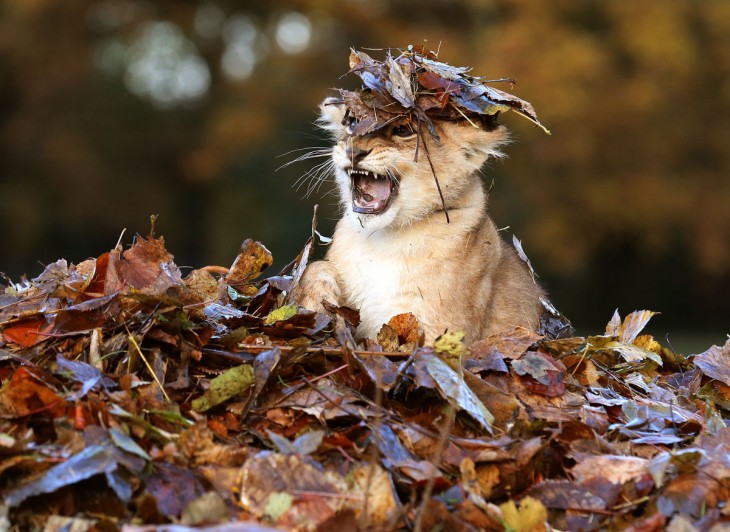 Feliz Outono :)